BTS SN 2020
Epreuve E6.2

Lycée A. BENOIT
		L’ISLE SUR LA SORGUE
Répartition par projet
Lycée A. BENOIT - BTS SN 2018 - E6.2
<numéro>
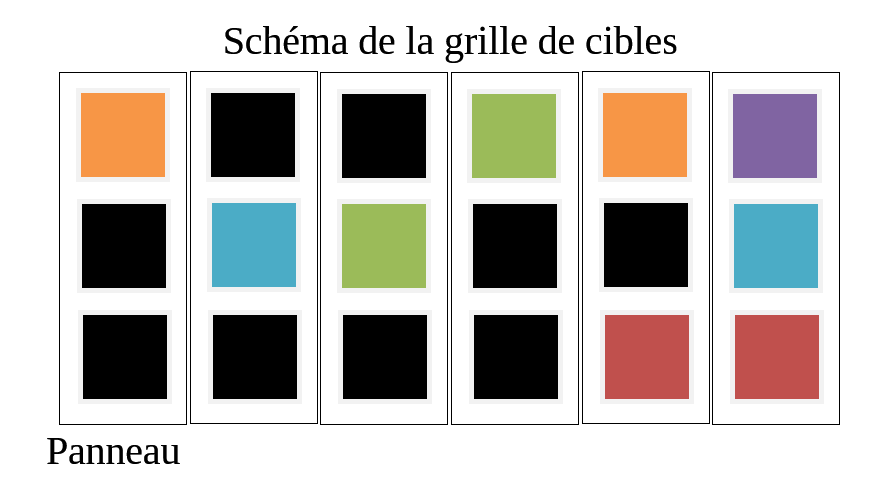 Projet n°1 et 2
RushBall
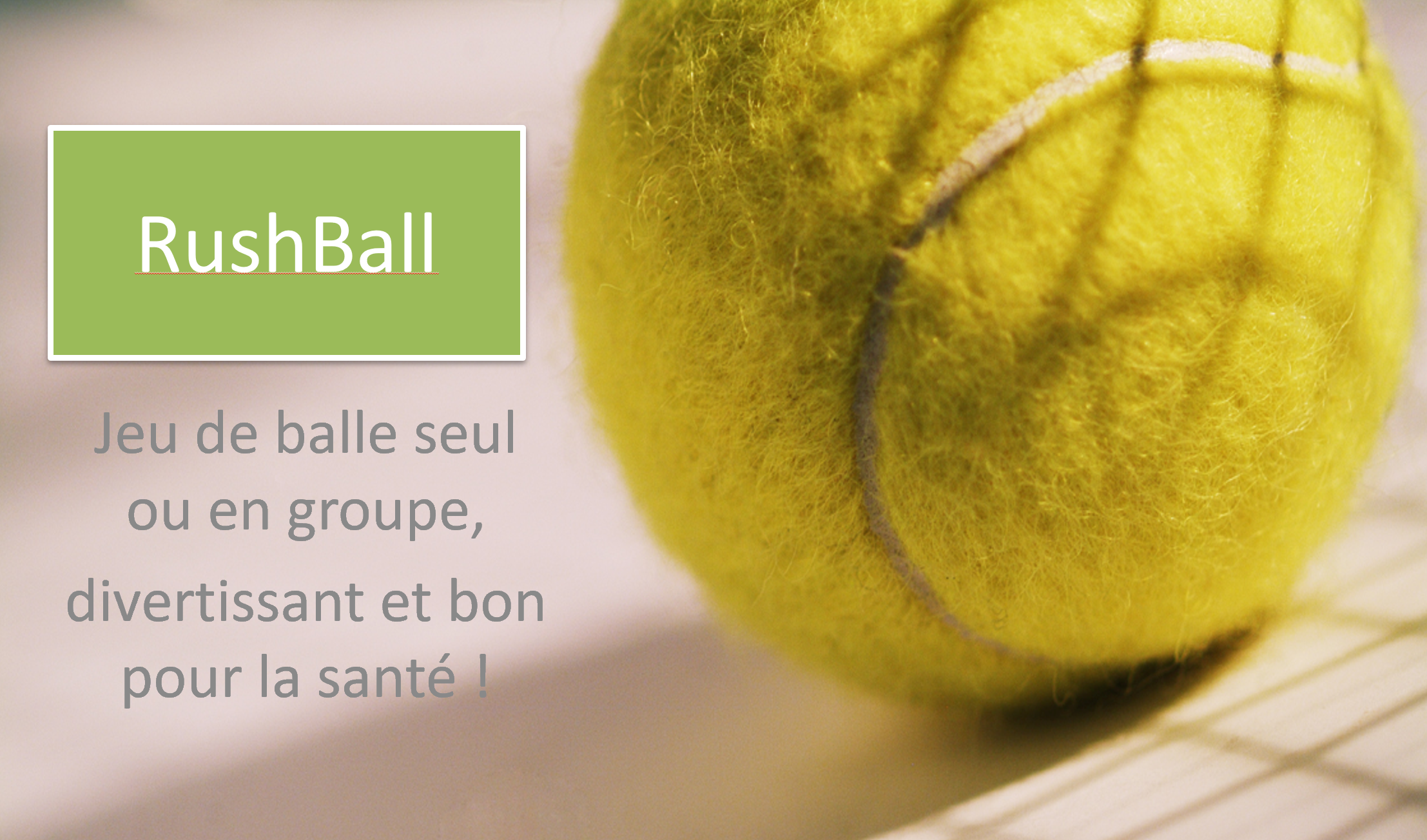 RushBall
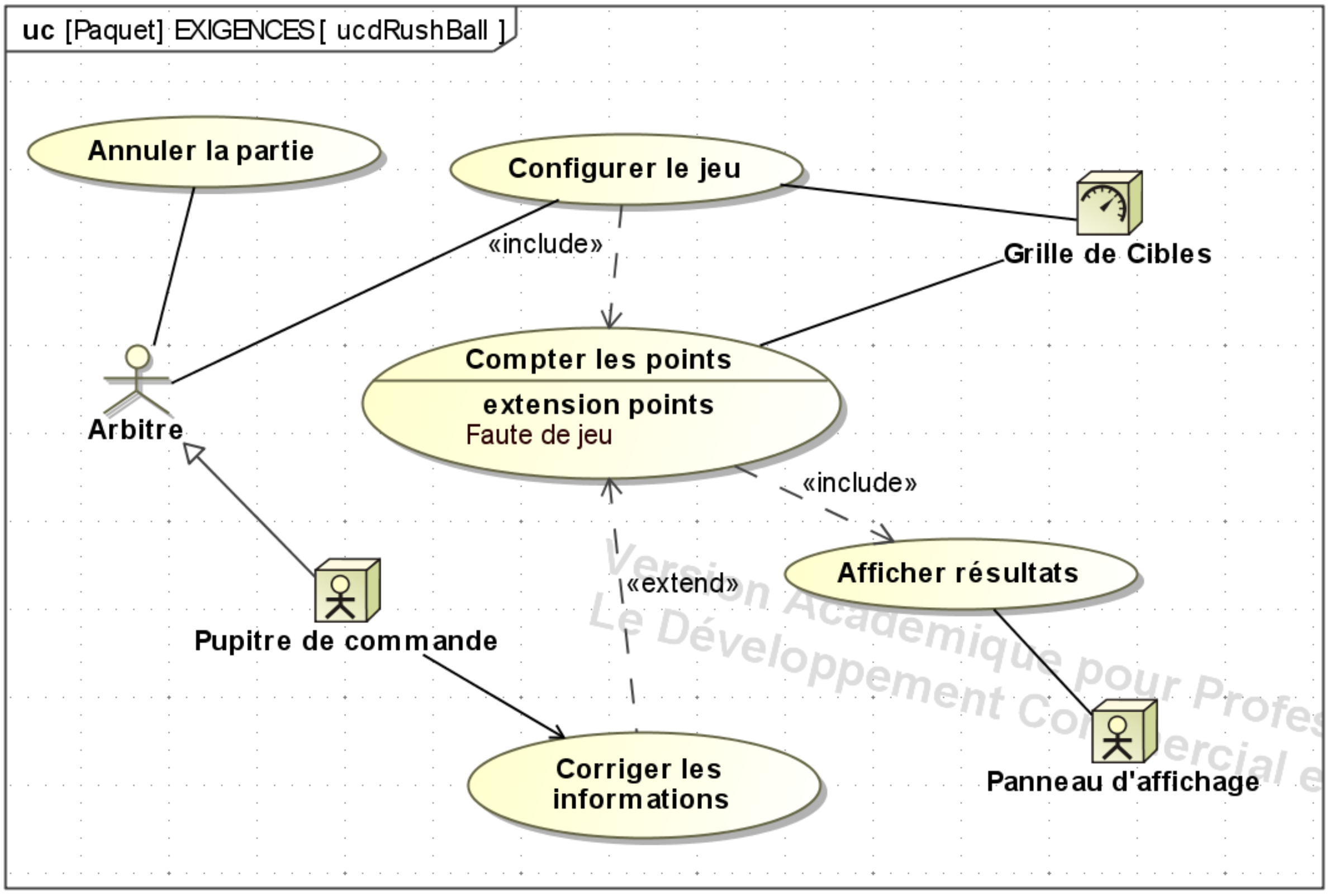 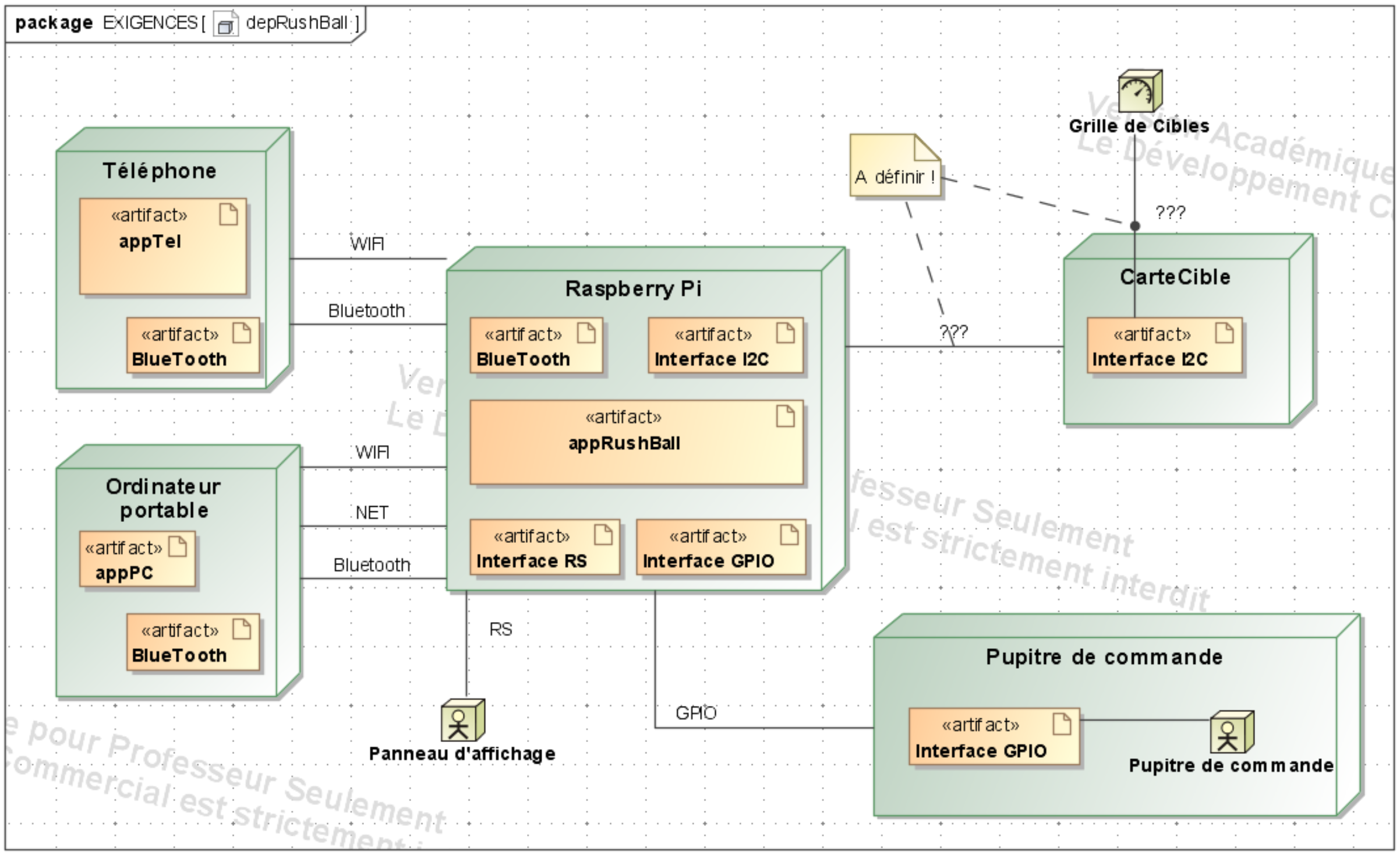 ALIM
EC
4EC
IR
IR
EC
2IR
Lycée A. BENOIT - BTS SN 2017 - E6.2
<numéro>
Projet n°3
SAILA
(Système d'Acquisition d'informations Logiques et Analogiques)
S.A.I.L.A
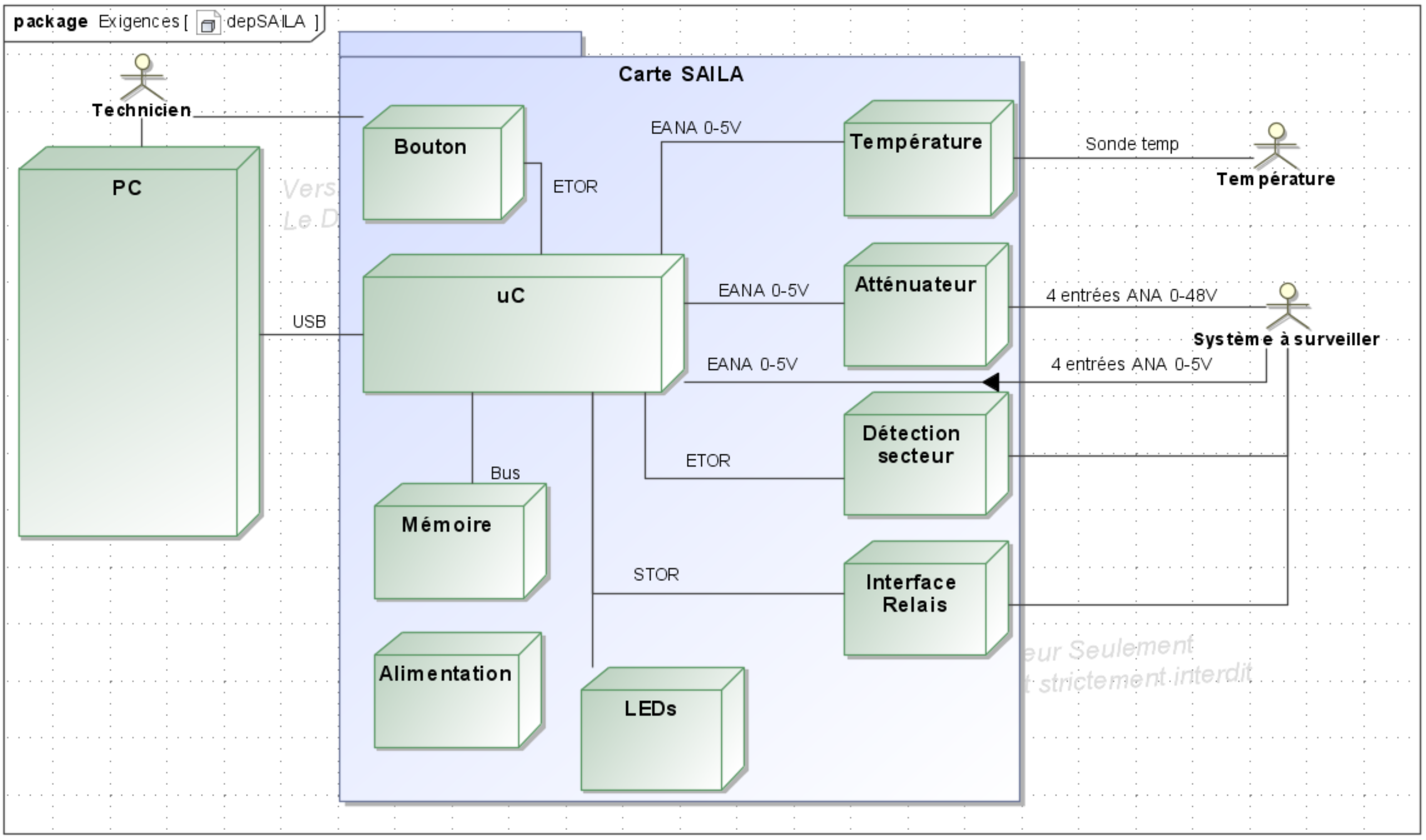 Domaines de Physique :
1 – traitement du signal analogique
2 – Signaux : Puissance et énergie
3 – Numérisation de signaux
4 – Lignes de transmission
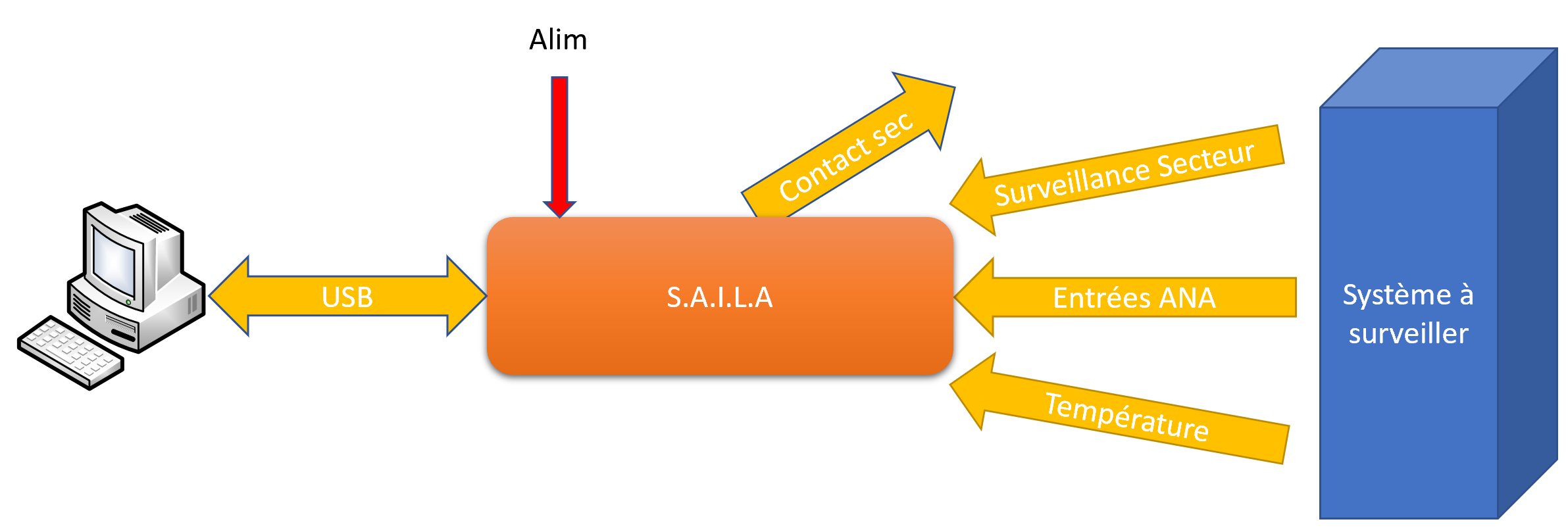 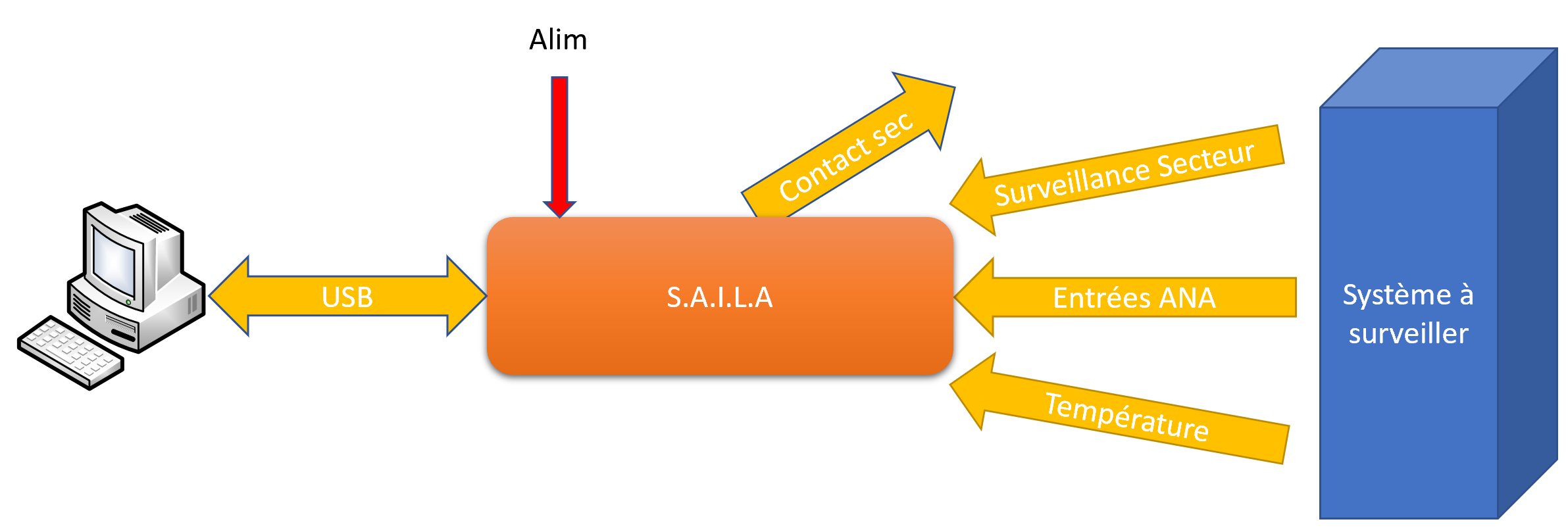 EC 1 et 2
IR1 et 2
IR 1
IR 2
Lycée A. BENOIT - BTS SN 2017 - E6.2
<numéro>
SAILA : UCD, BDD
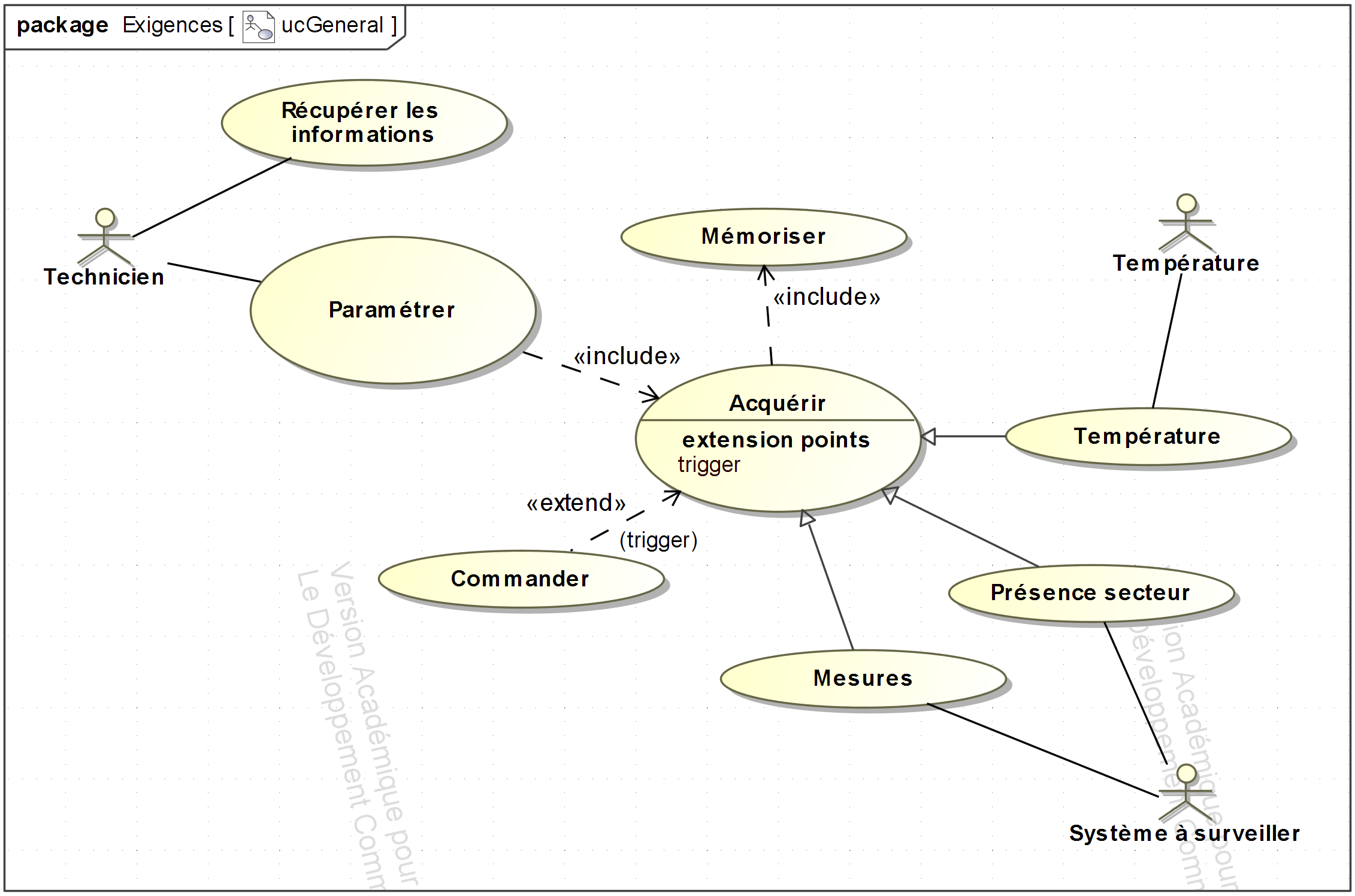 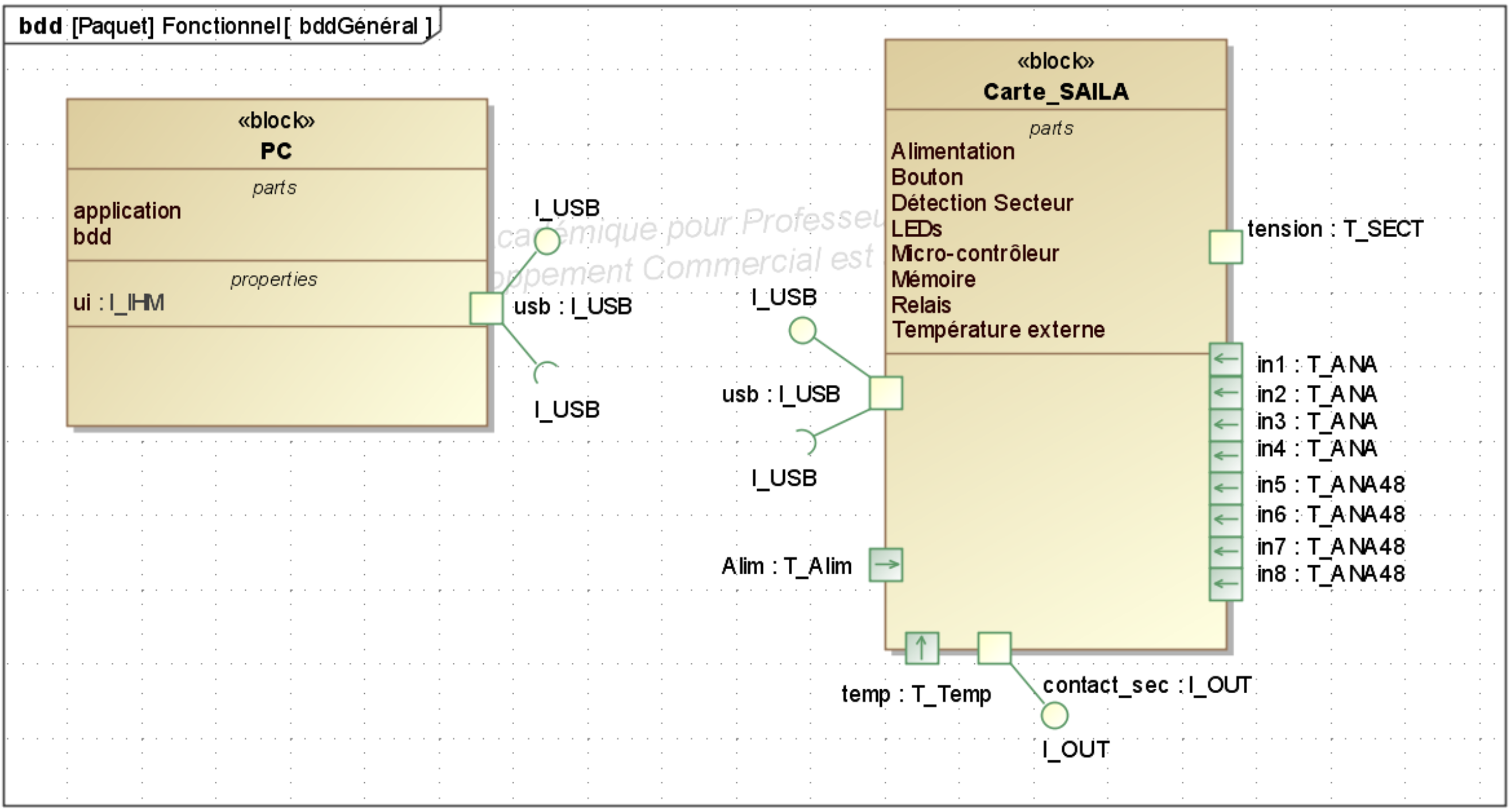 Lycée A. BENOIT - BTS SN 2017 - E6.2
<numéro>
Projet n°4
CROSSDOCK S2E
(Surveillance Environnement Entrepôt)
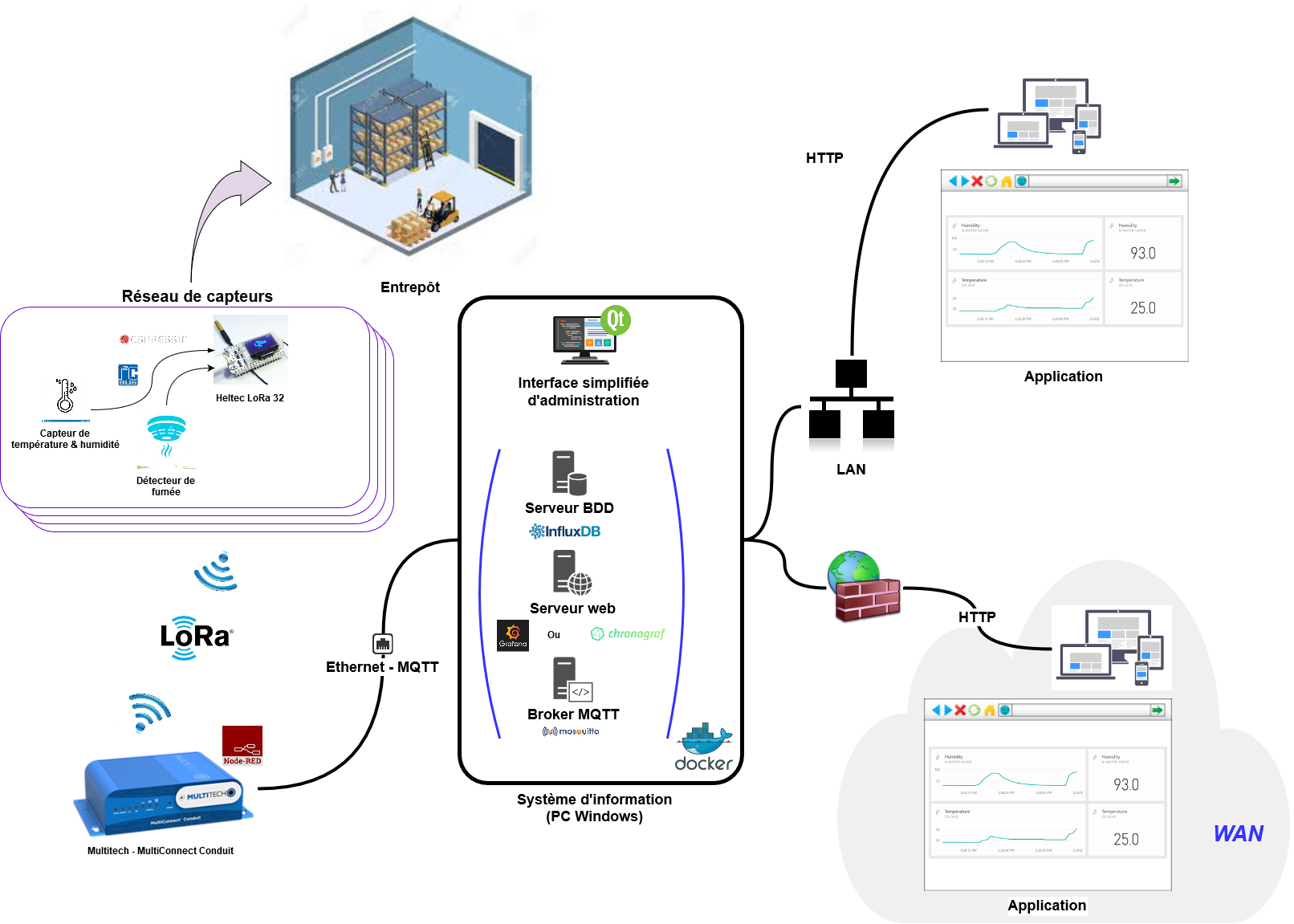 Lycée A. BENOIT - BTS SN 2017 - E6.2
<numéro>
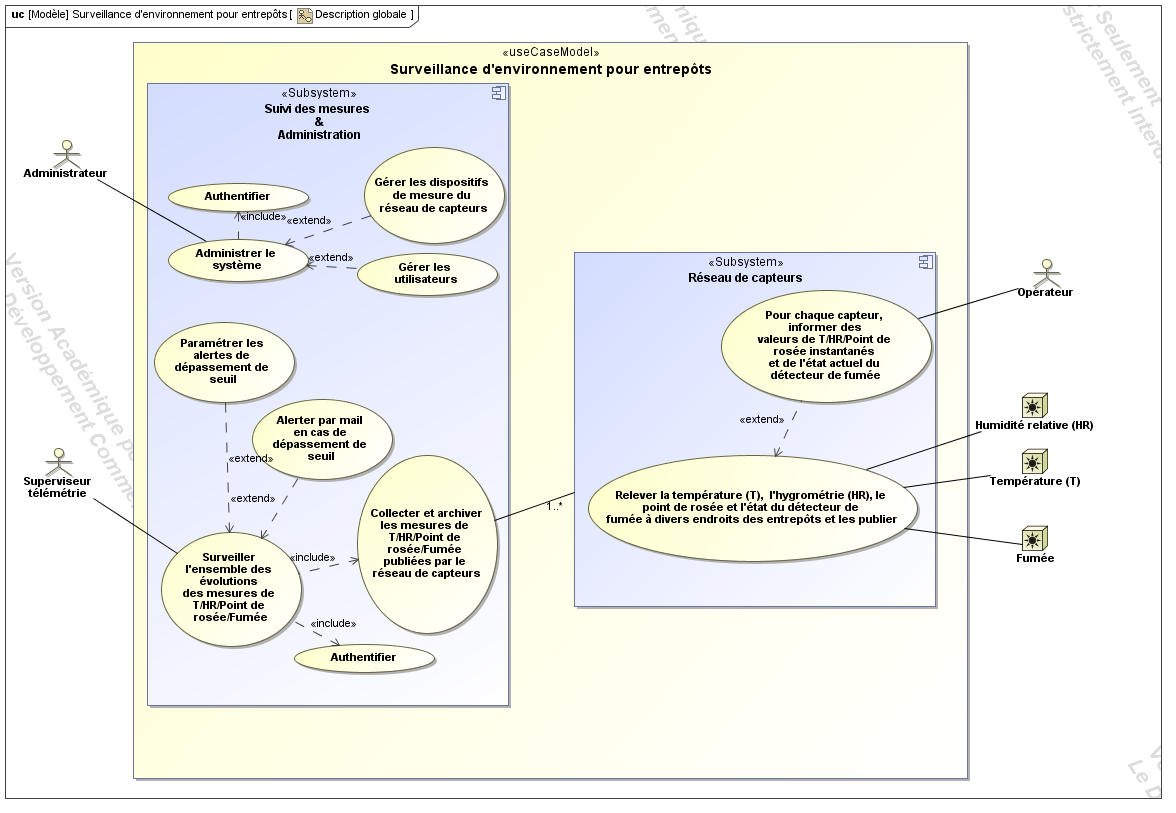 Domaines de physiques traités :
Ondes électromagnétiques
Puissance et énergie.
Antennes
Capteurs
Lignes de transmission
Transmissions numériques.
Lycée A. BENOIT - BTS SN 2017 - E6.2
<numéro>
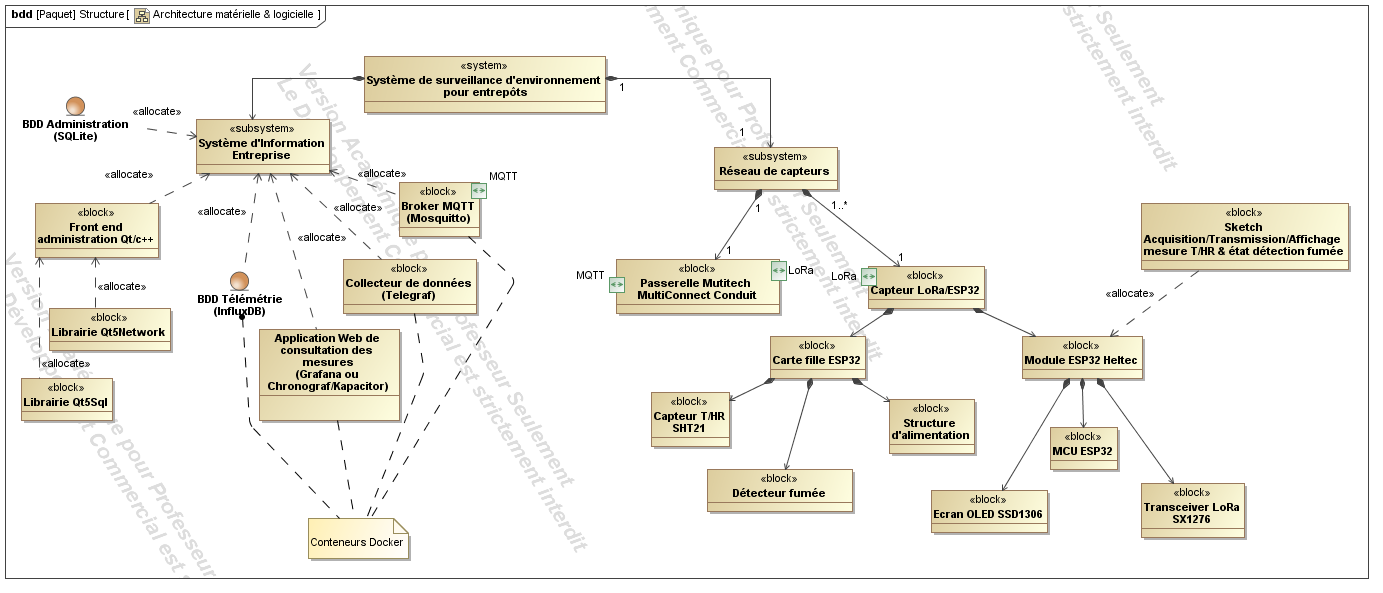 Lycée A. BENOIT - BTS SN 2017 - E6.2
<numéro>
Projet n°5
CROSSDOCK SPR
(Studio Photos Reconnaissance)
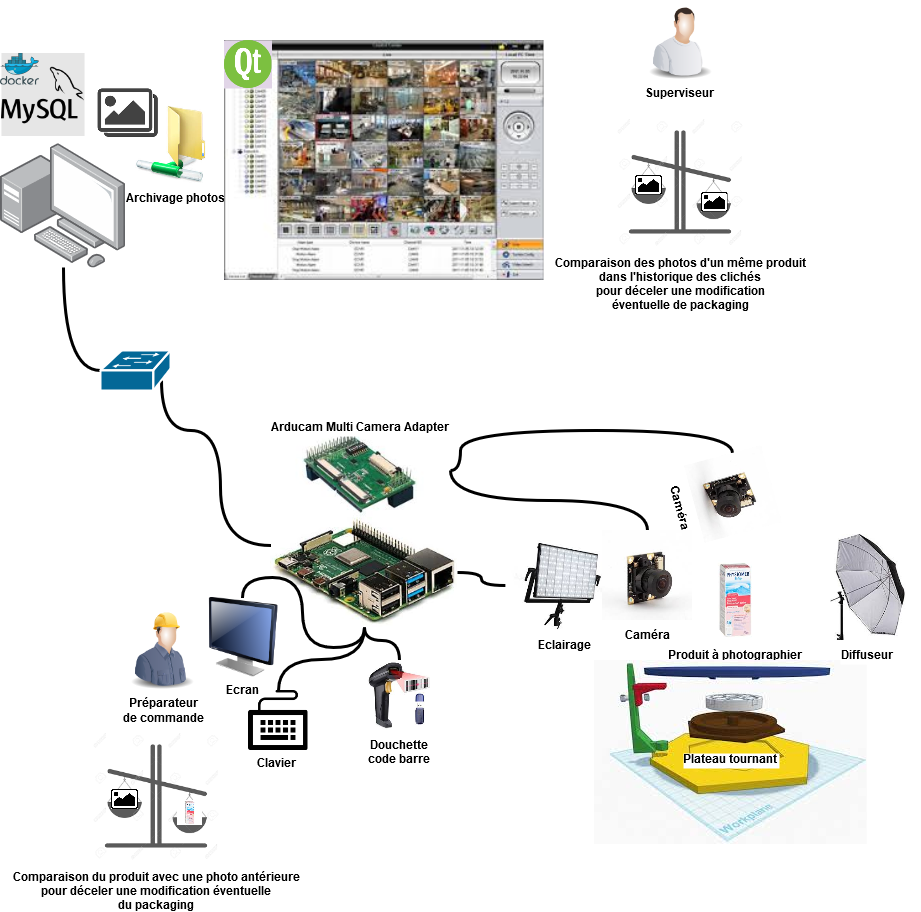 Lycée A. BENOIT - BTS SN 2017 - E6.2
<numéro>
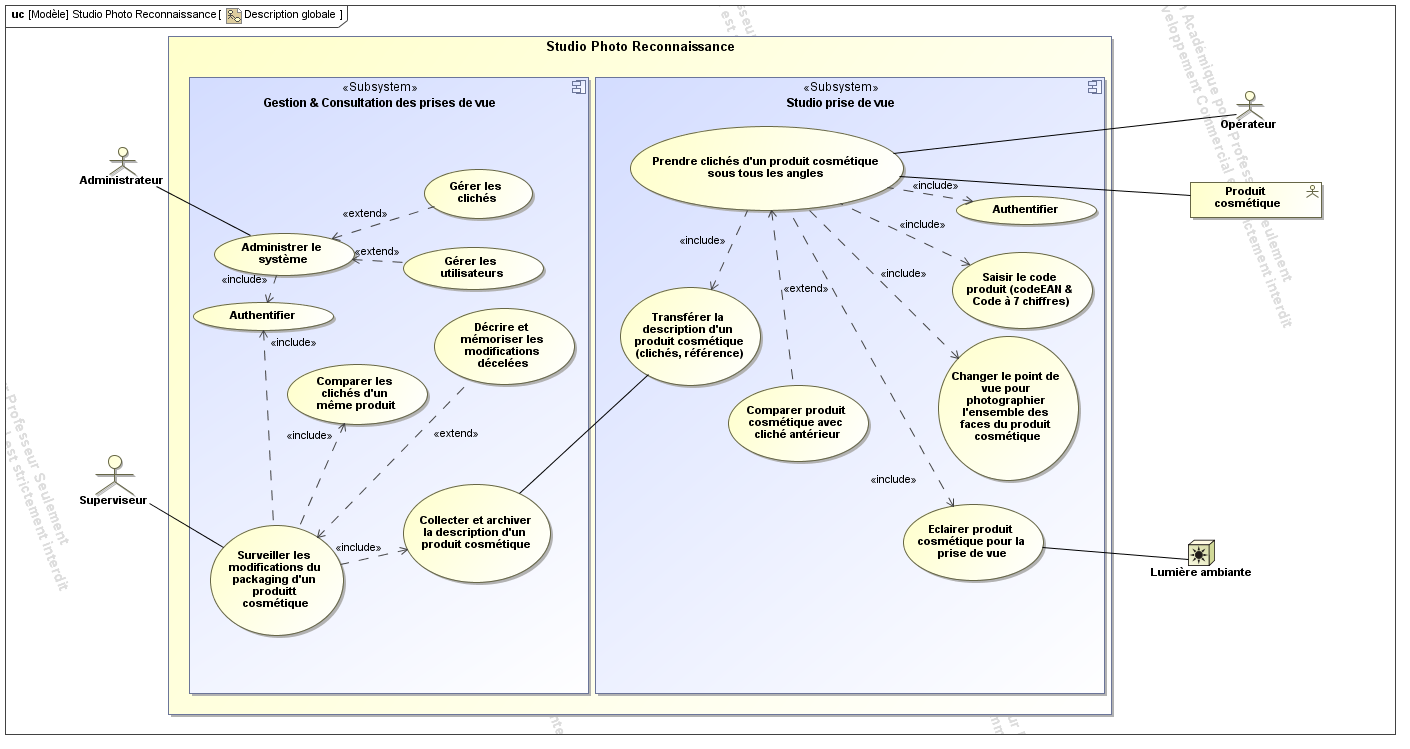 Domaines de physiques traités :
Colorimétrie et images numériques
Capteurs.
Convertisseurs électromécaniques.
Puissance et énergie
Lycée A. BENOIT - BTS SN 2017 - E6.2
<numéro>
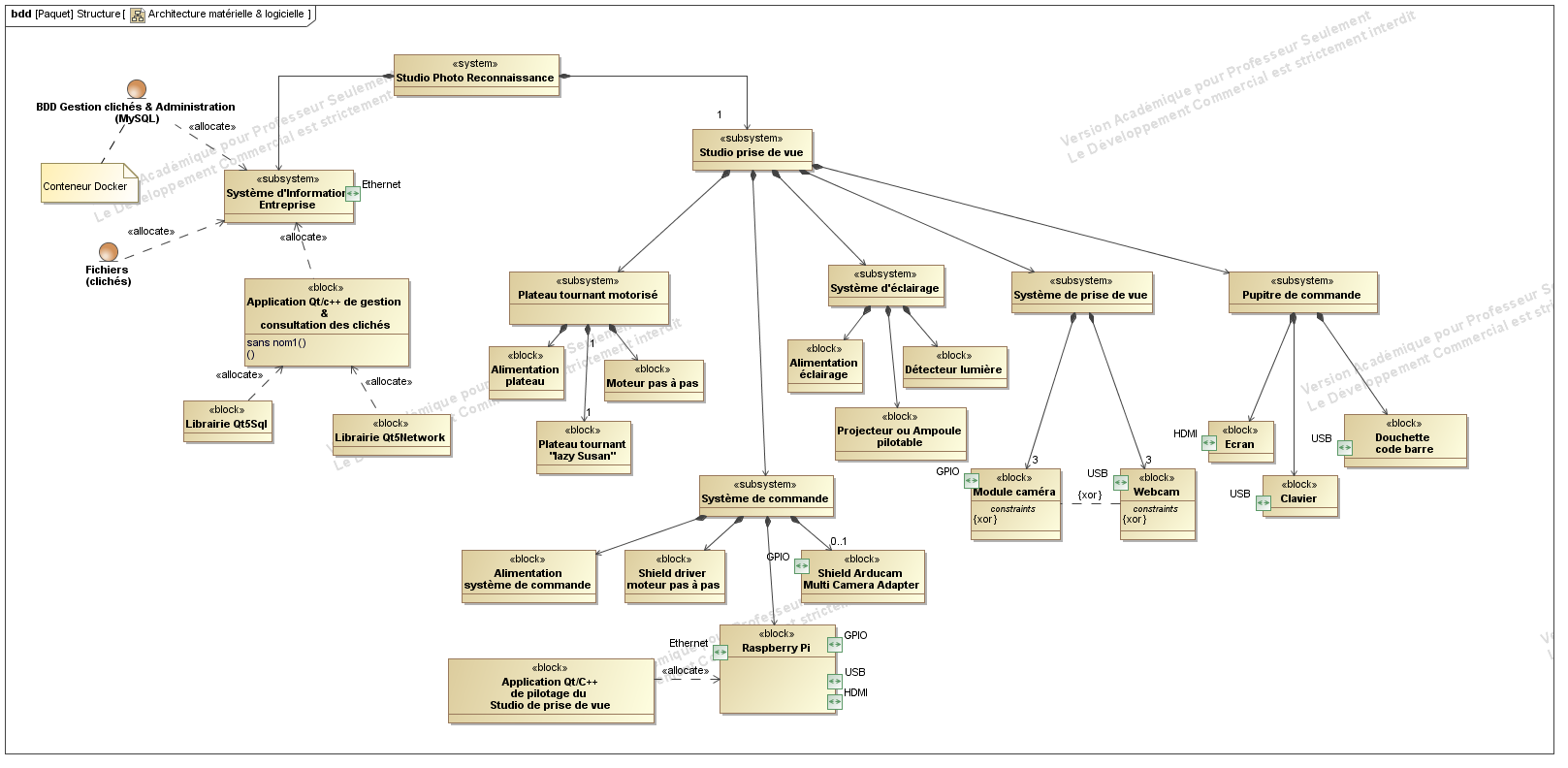 Lycée A. BENOIT - BTS SN 2017 - E6.2
<numéro>
Projet n°6
AIES
(Affichage d’informations pour Etablissement Scolaire)
AIES
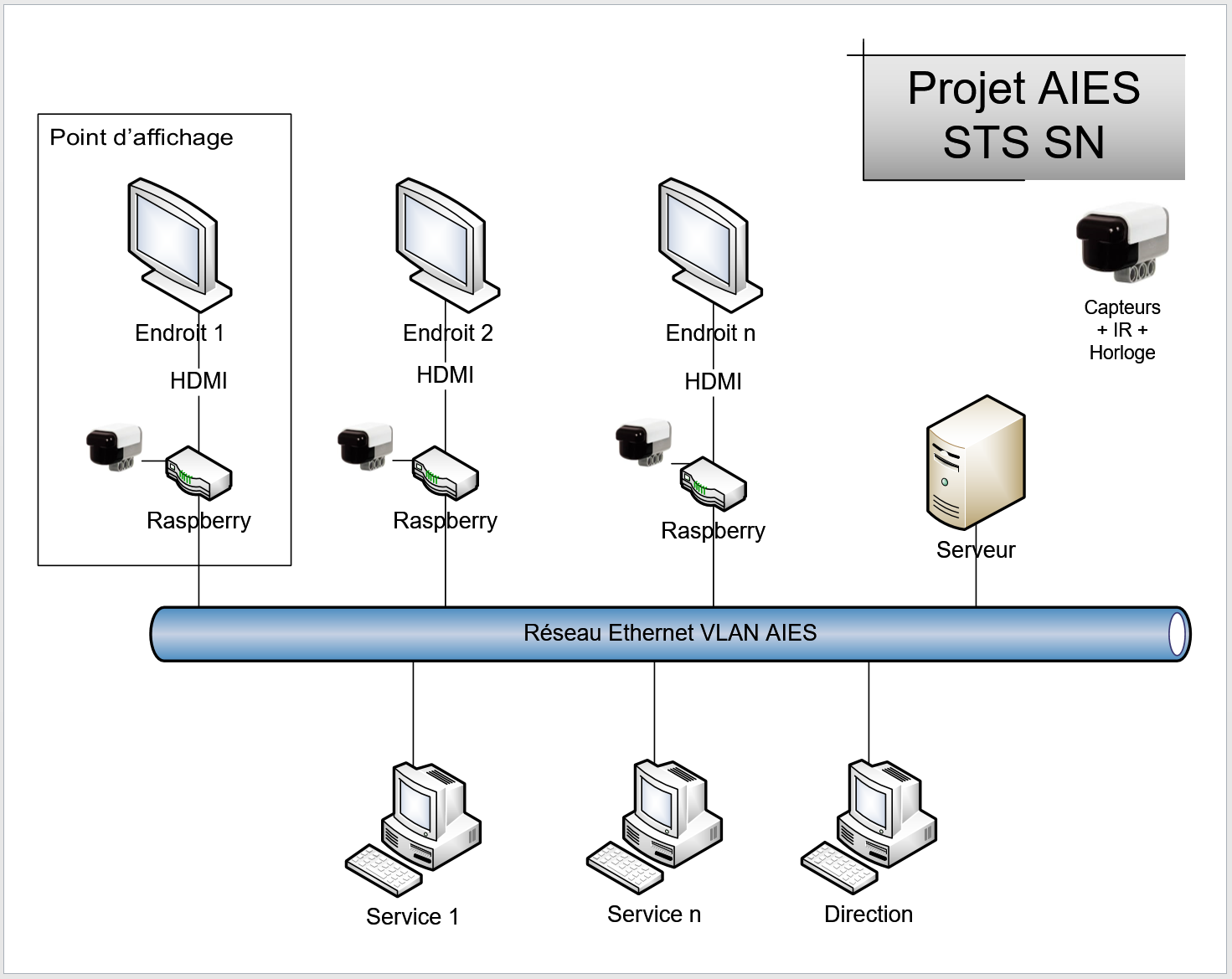 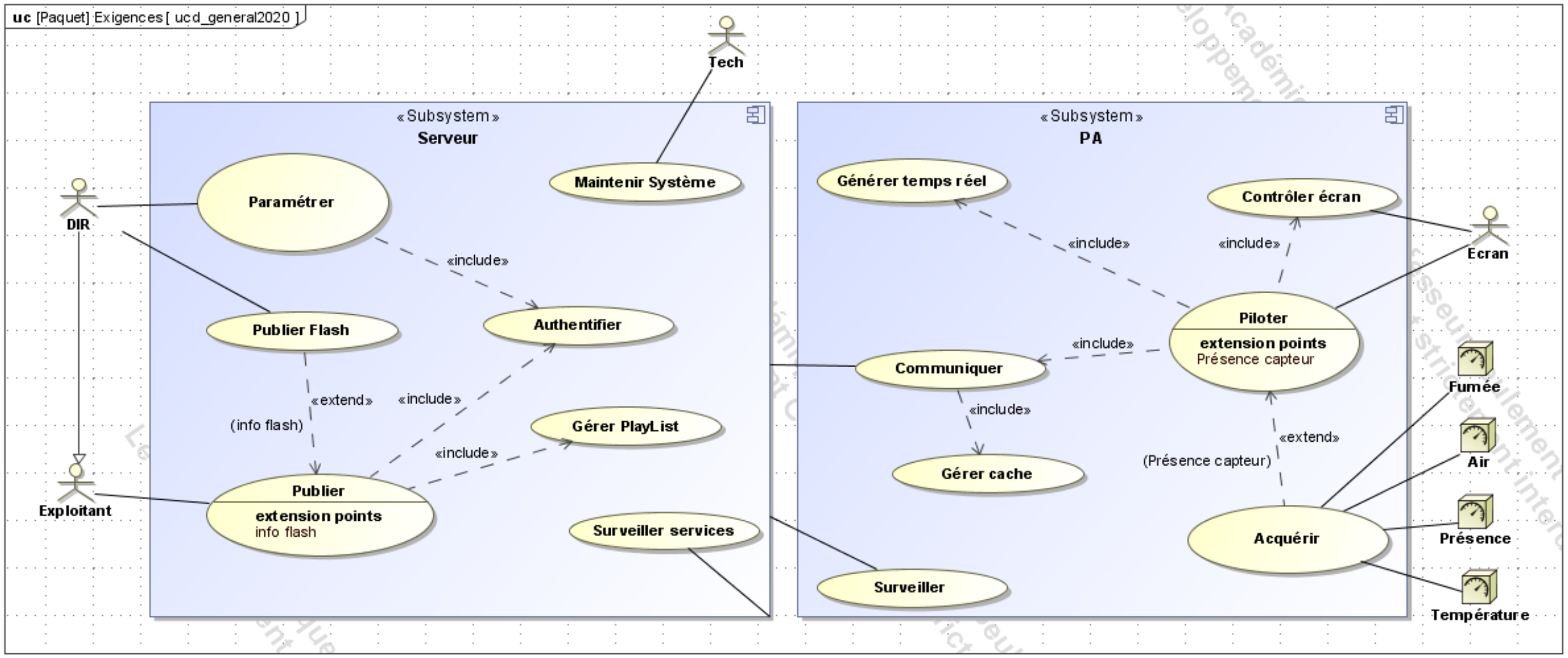 Lycée A. BENOIT - BTS SN 2018 - E6.2
<numéro>
FIN
Lycée A. BENOIT - BTS SN 2017 - E6.2
<numéro>
Anciennes diapos
Lycée A. BENOIT - BTS SN 2017 - E6.2
<numéro>
GTC pour éclairage public (LoRa)
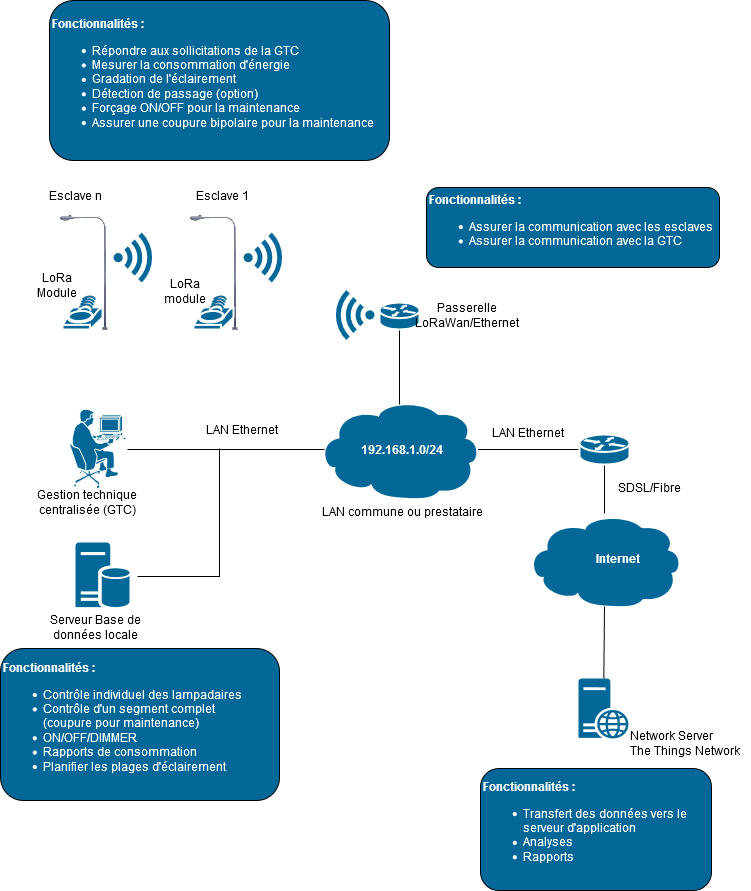 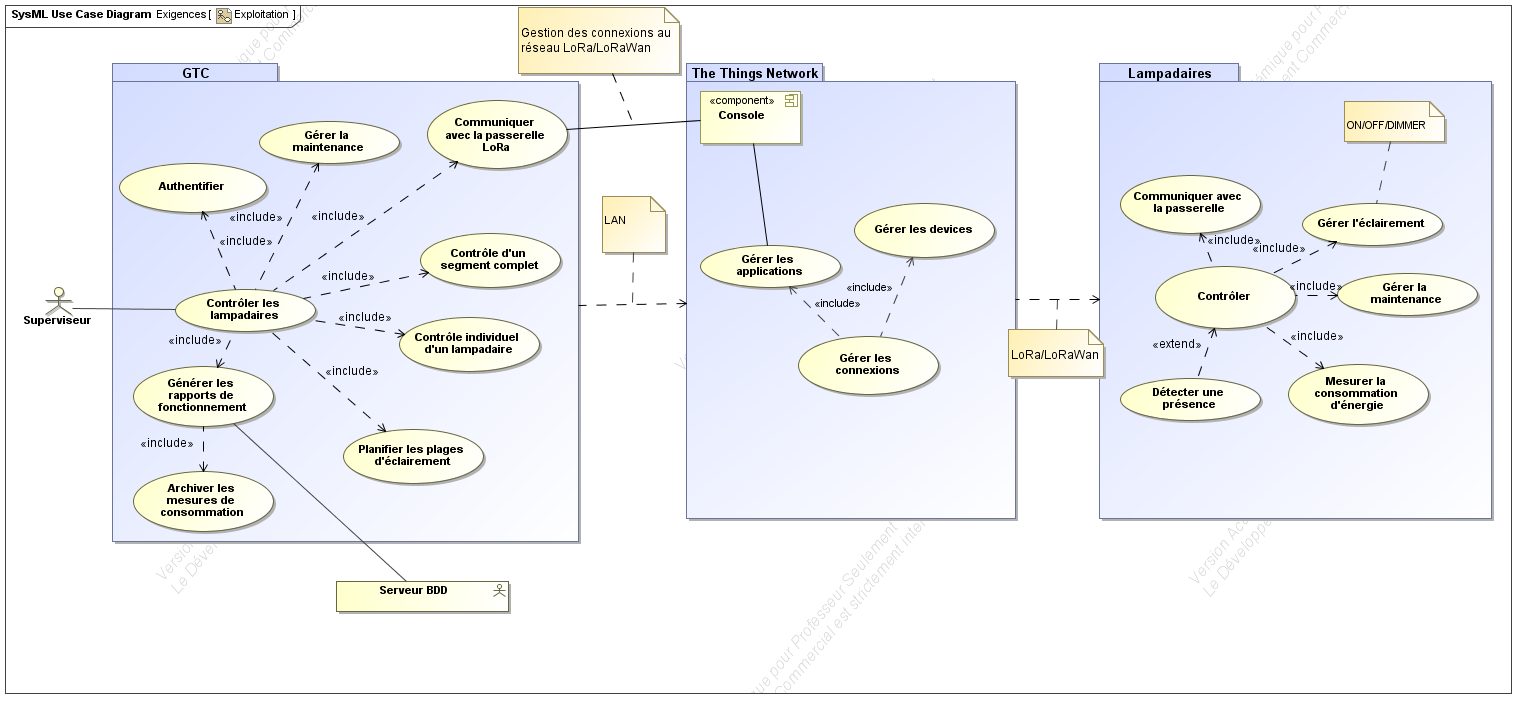 Lycée A. BENOIT - BTS SN 2018 - E6.2
<numéro>
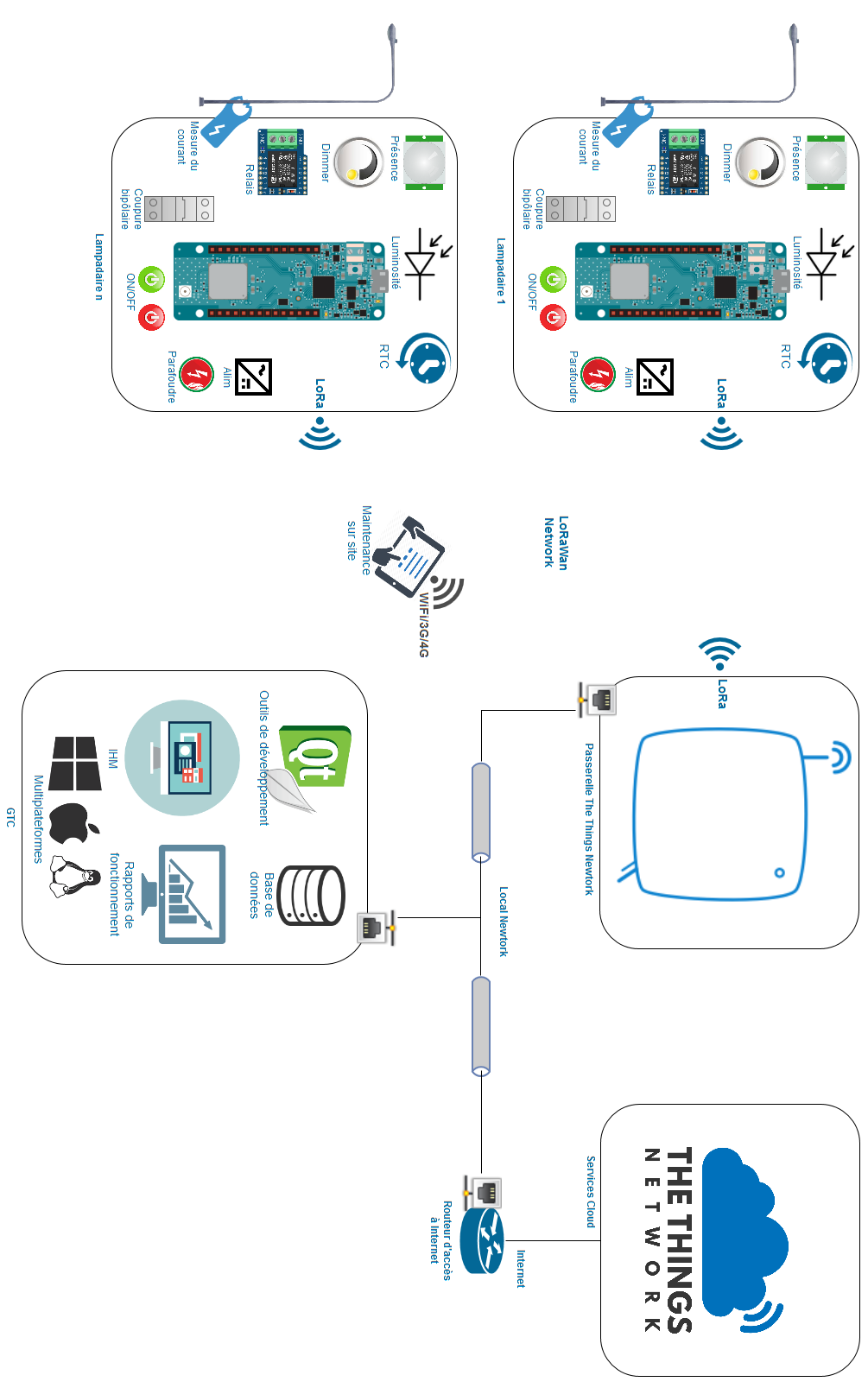 GTC pour éclairage public (LoRa)
EC1
EC2
IR1
IR2
Lycée A. BENOIT - BTS SN 2018 - E6.2
<numéro>
GTC pour éclairage public (LoRa)
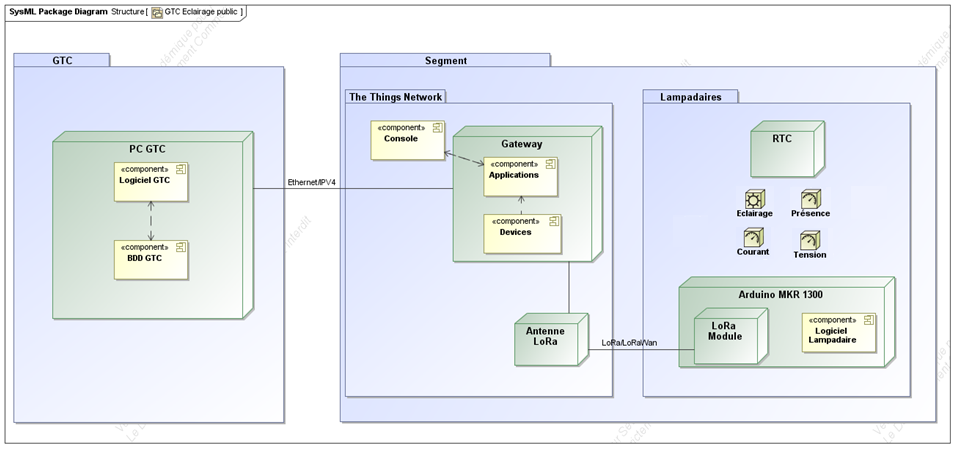 IR2
EC1
EC2
IR1
Domaines de Physique : 
Signaux : puissance et énergie.    
Génération de signaux.
Transmissions numériques sur fréquence porteuse.    
Antennes.
Lycée A. BENOIT - BTS SN 2018 - E6.2
<numéro>
GTC pour éclairage public (Zigbee)
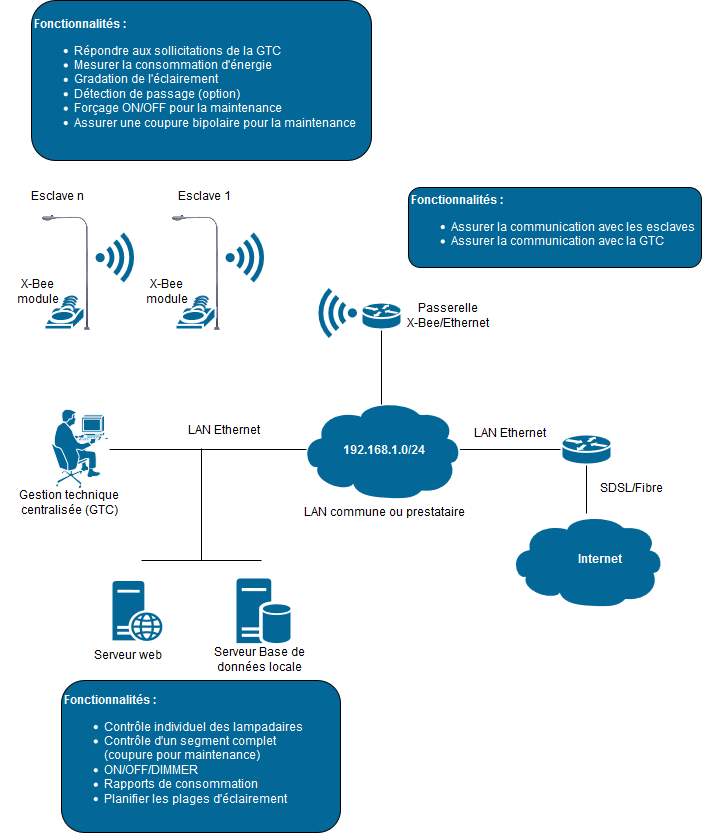 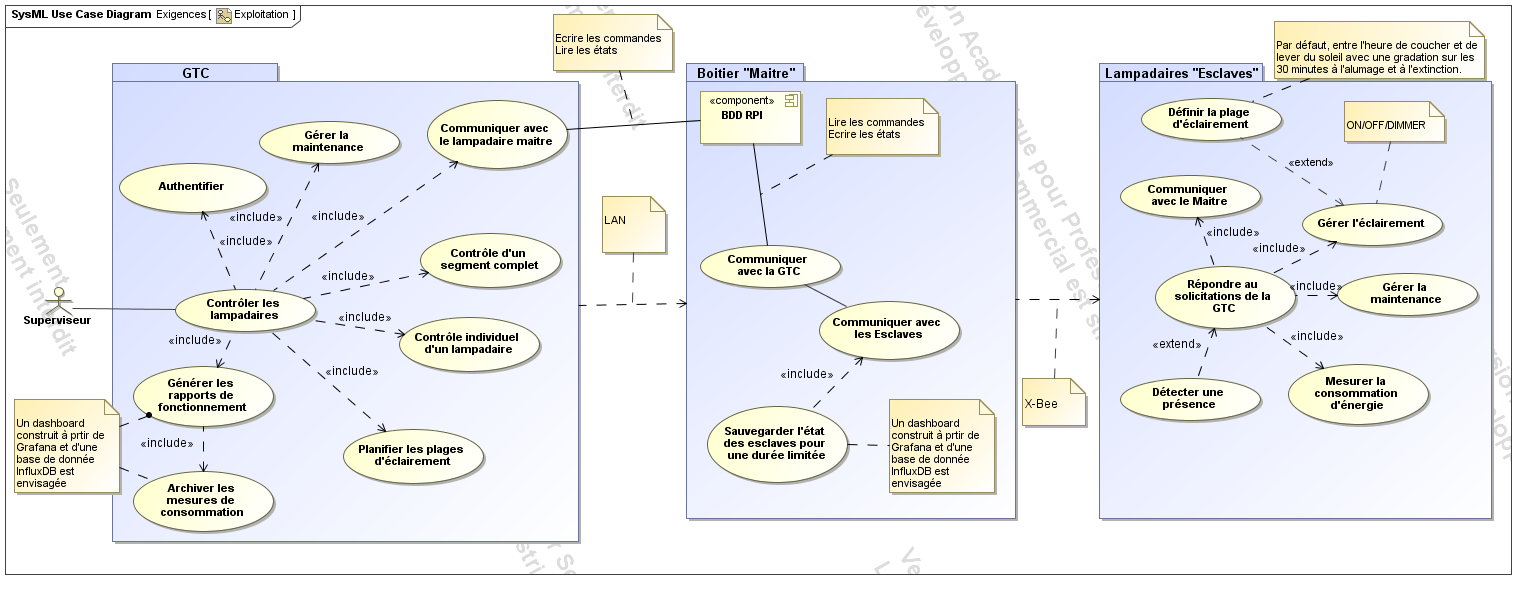 Lycée A. BENOIT - BTS SN 2018 - E6.2
<numéro>
GTC pour éclairage public (Zigbee)
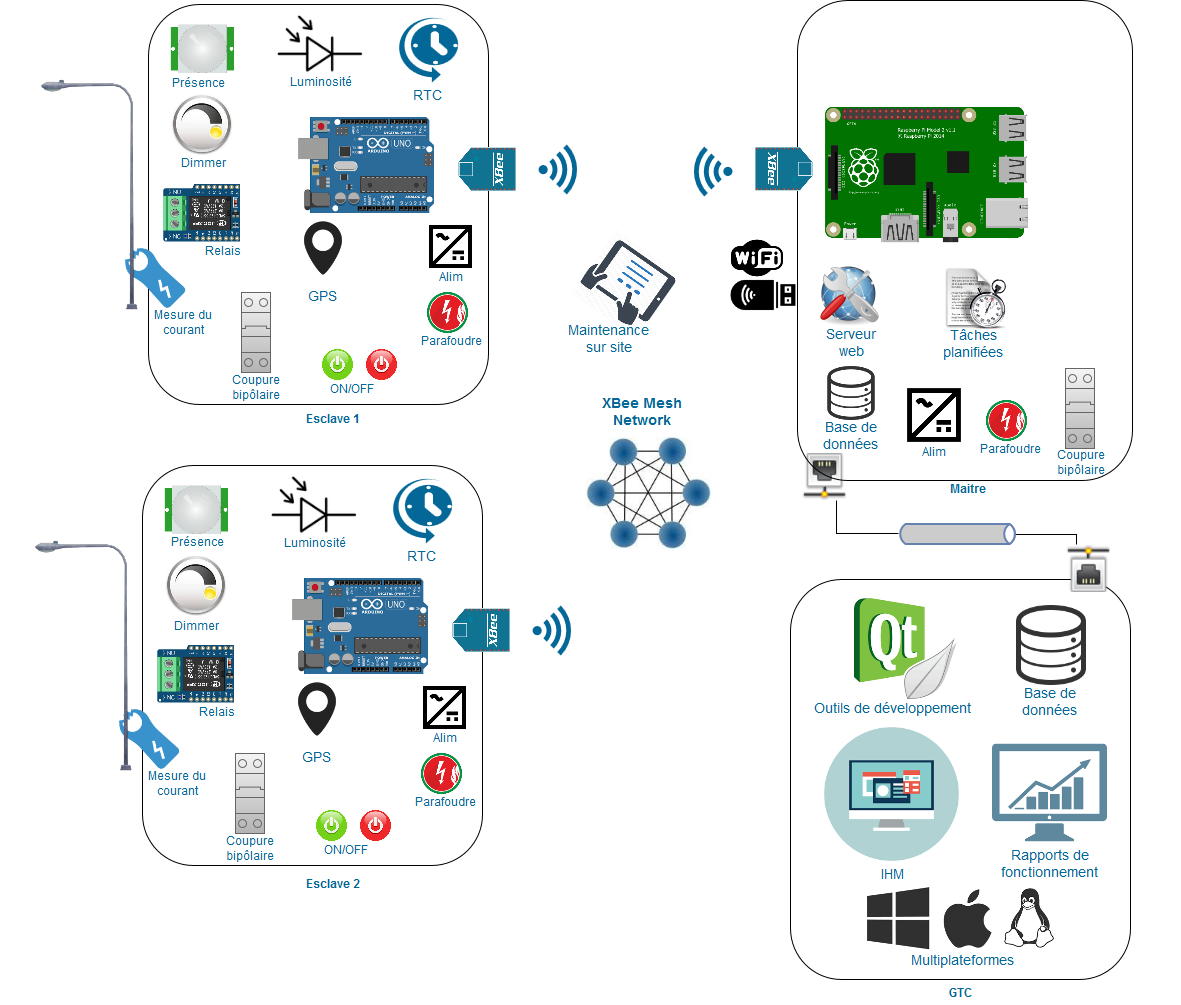 EC1
IR2
IR1
Lycée A. BENOIT - BTS SN 2018 - E6.2
<numéro>
GTC pour éclairage public (Zigbee)
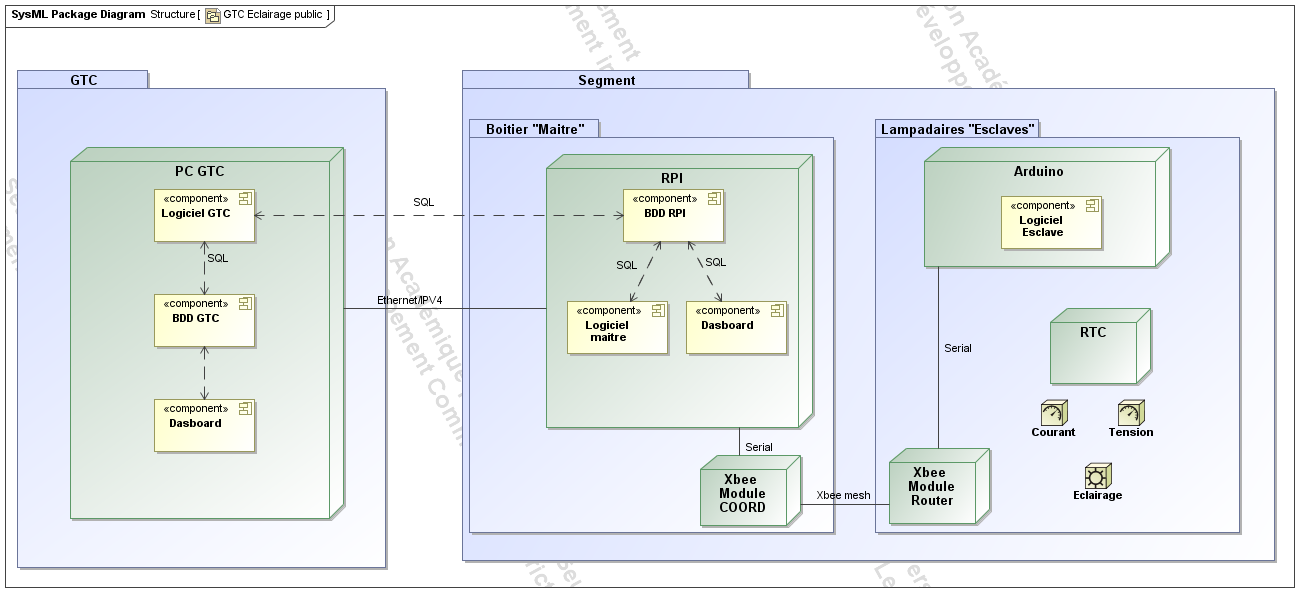 IR1
IR2
EC1
Domaines de Physique : 
Signaux : puissance et énergie.    
Génération de signaux.
Transmissions numériques sur fréquence porteuse.    
Antennes.
Lycée A. BENOIT - BTS SN 2018 - E6.2
<numéro>
Carte entrées PT100
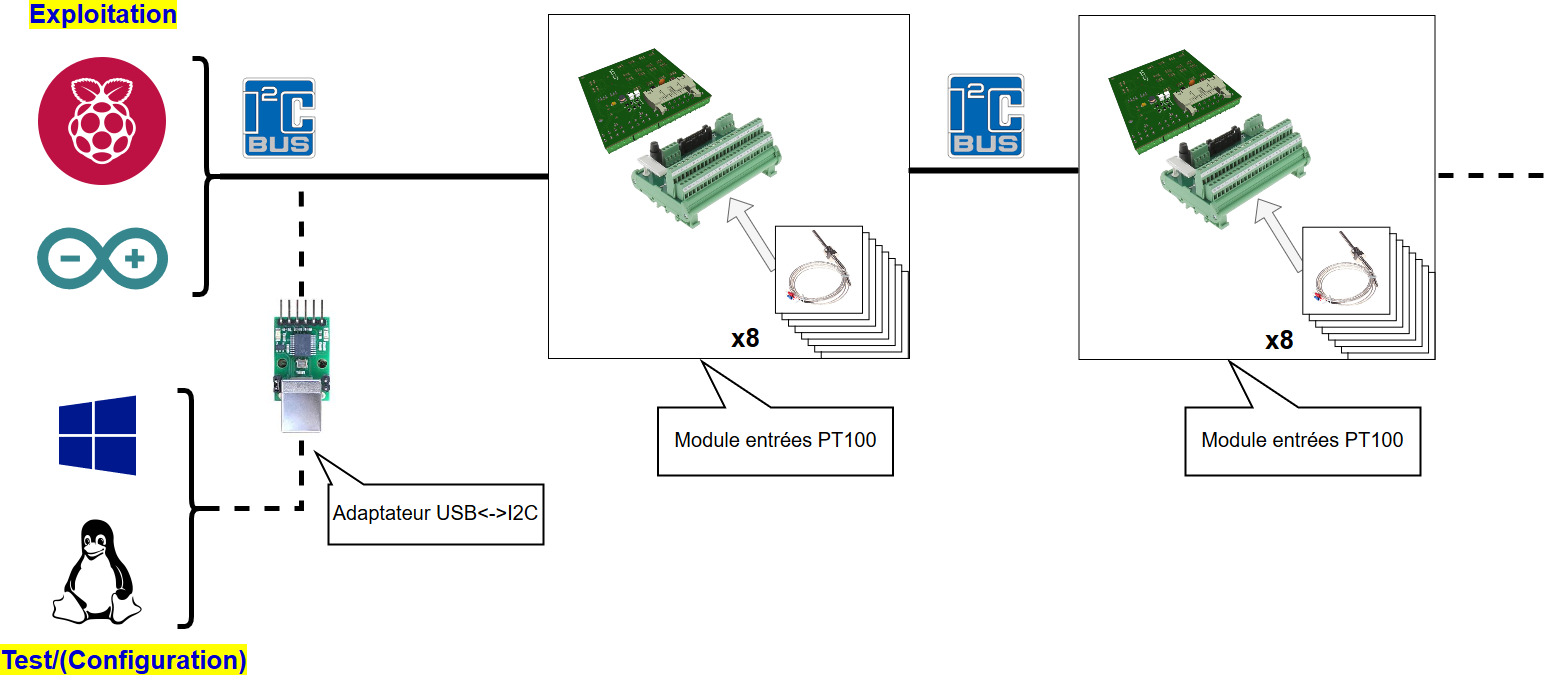 Lycée A. BENOIT - BTS SN 2017 - E6.2
<numéro>
Carte entrées PT100
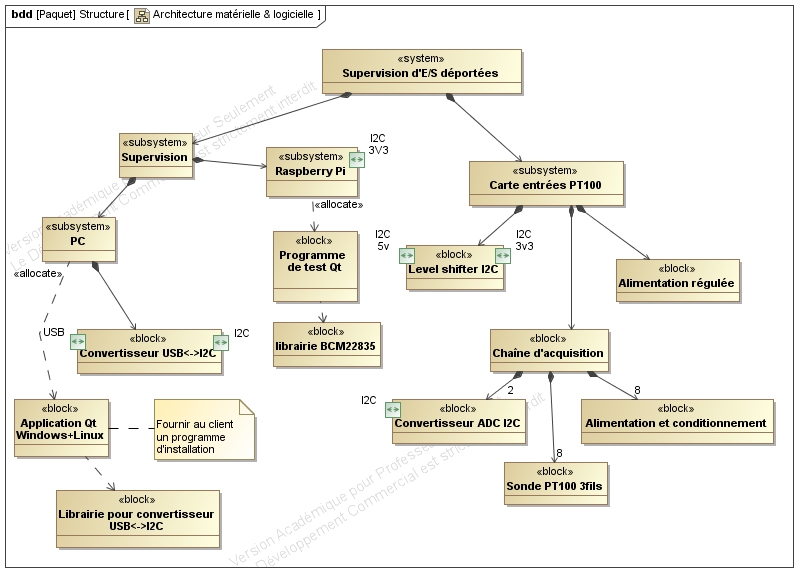 Domaines de Physique :
Traitement de signaux analogiques.
Numérisation de signaux analogiques.
Transmissions numériques.…
IR1
EC1 + EC2
Lycée A. BENOIT - BTS SN 2017 - E6.2
<numéro>
Supervision Hygrométrie & Température
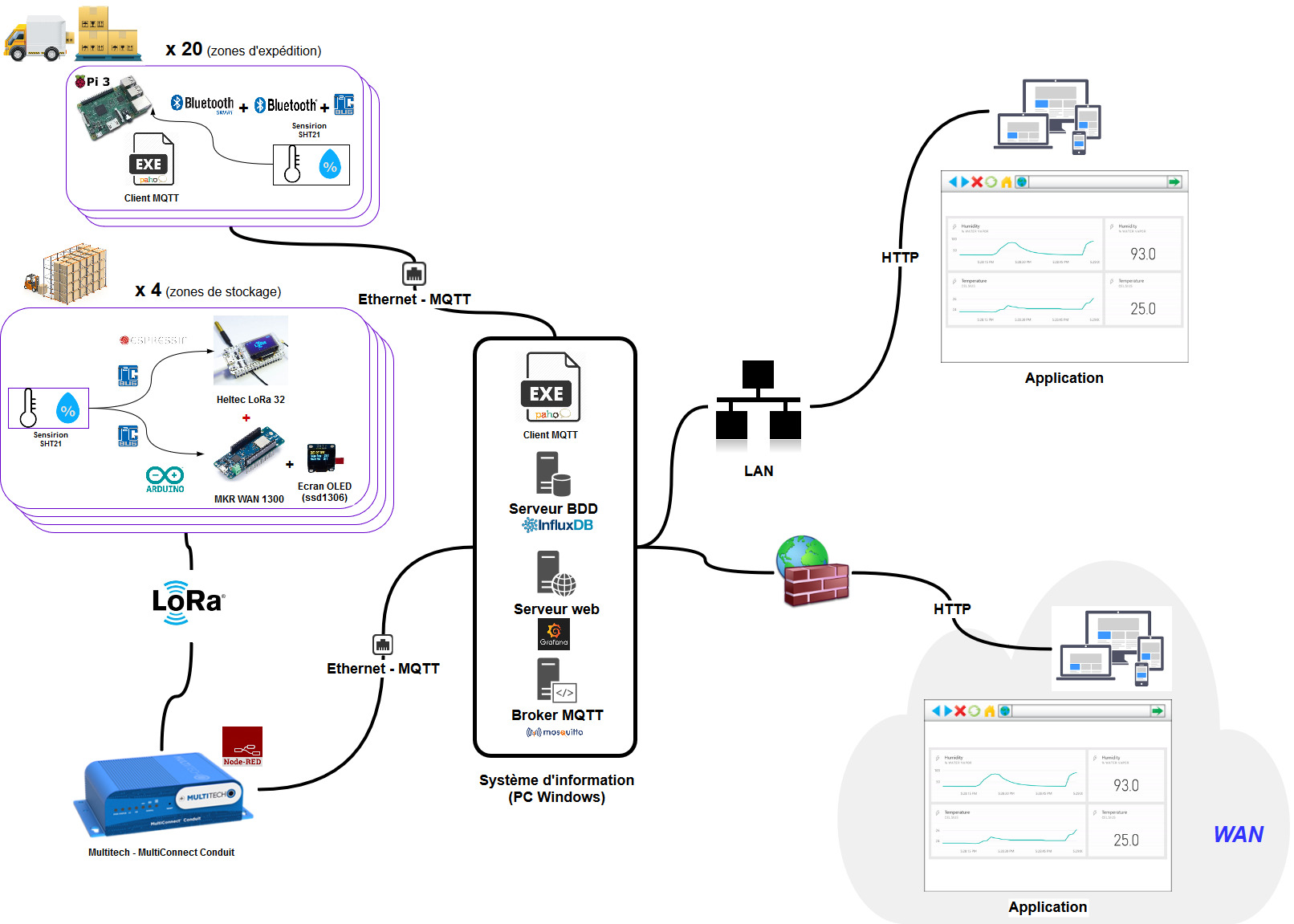 Lycée A. BENOIT - BTS SN 2017 - E6.2
<numéro>
Supervision Hygrométrie & Température
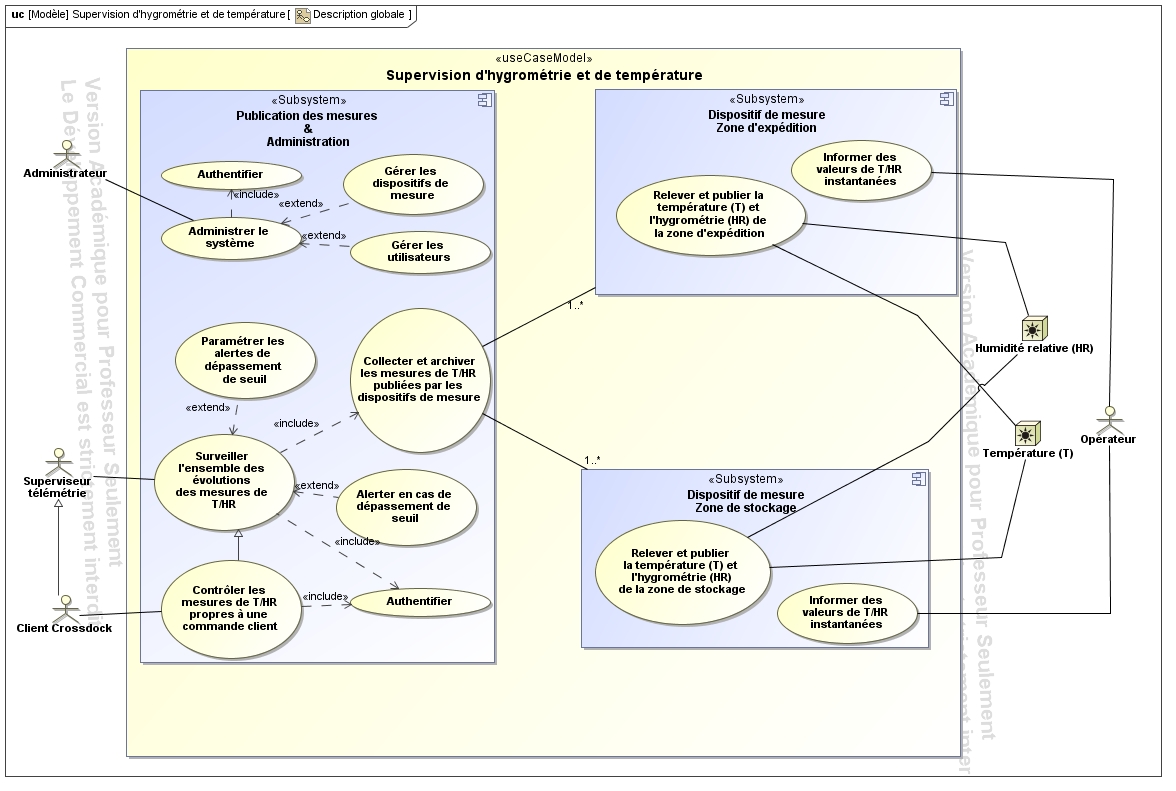 Equipe n°2 : Zones
d’expédition
Equipe n°1 : Zones de stockage & Monitoring/Administration
Lycée A. BENOIT - BTS SN 2017 - E6.2
<numéro>
Supervision Hygrométrie & Température
Equipe n°1 : Zones de stockage & Monitoring/Administration
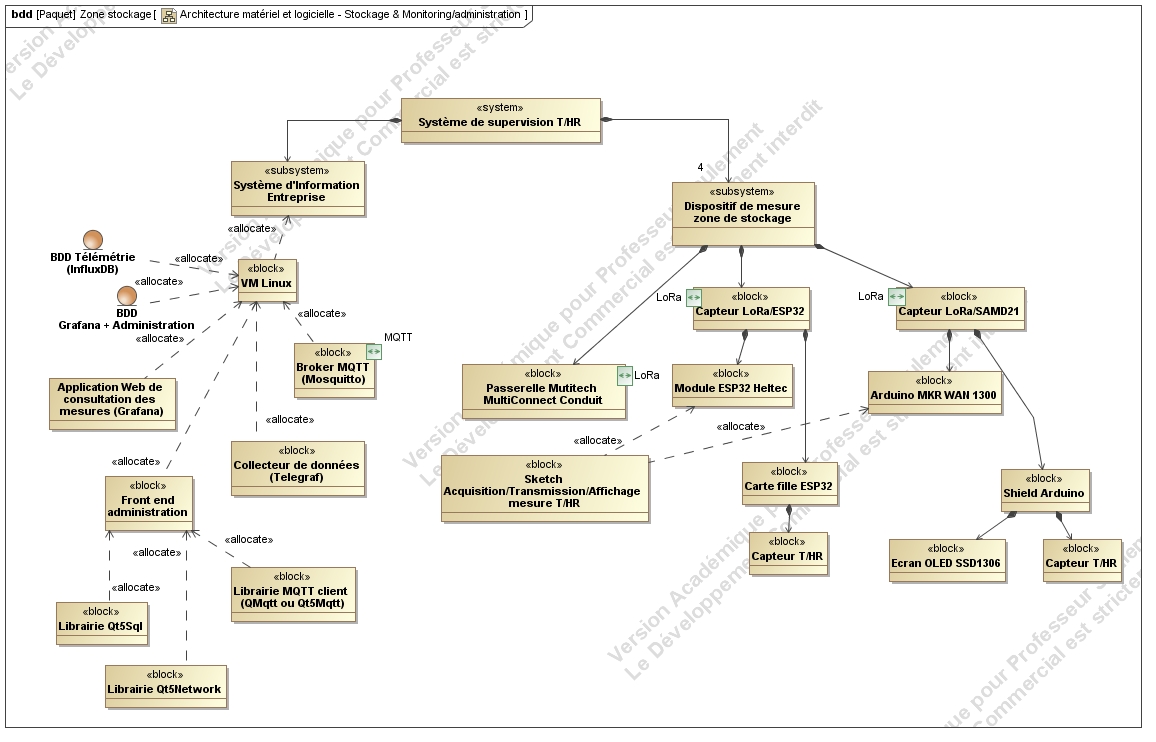 IR2
IR1
EC2
EC1
Domaines de Physique :
Ondes électromagnétiques
Antennes
Capteurs
Lignes de transmission
Lycée A. BENOIT - BTS SN 2017 - E6.2
<numéro>
Supervision Hygrométrie & Température
Equipe n°2 : Zones d’expédition
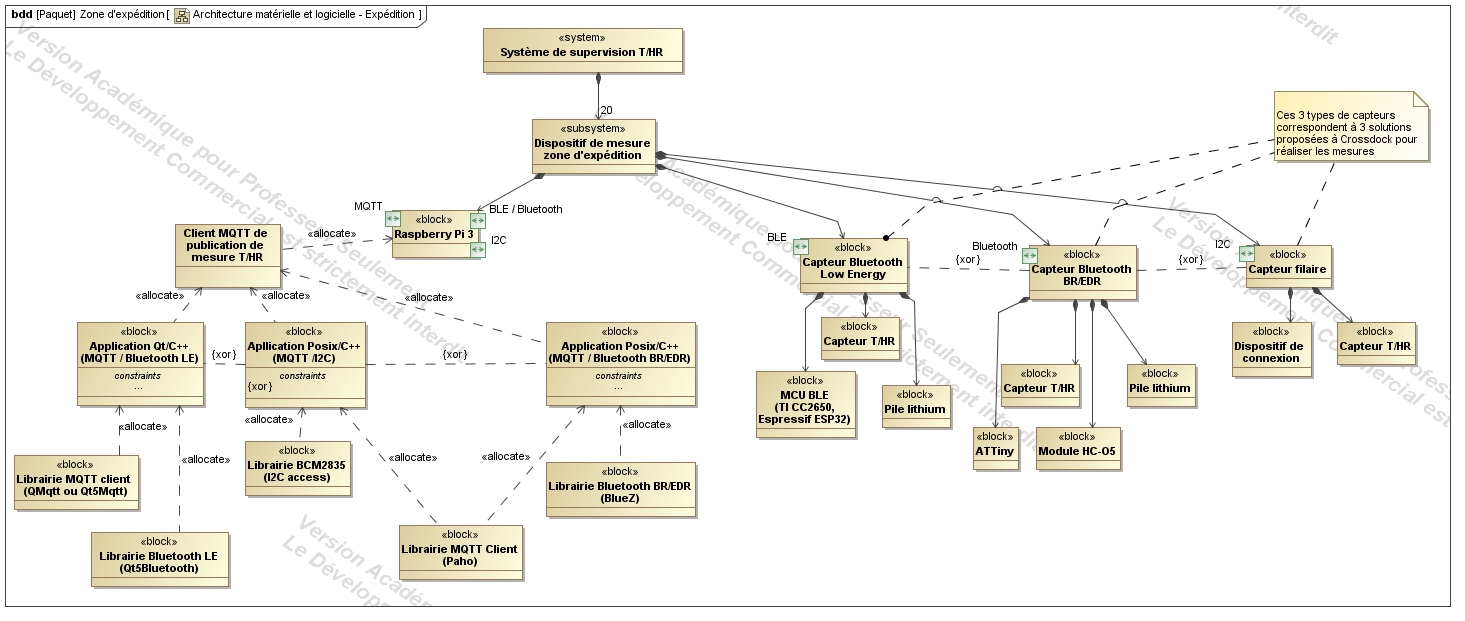 IR1
IR2
EC1
Equipe n°1
EC1 + EC2
EC3
Domaines de Physique :
Ondes électromagnétiques
Antennes
Capteurs
Lignes de transmission
Conversion Analogique Numérique
Lycée A. BENOIT - BTS SN 2017 - E6.2
<numéro>